基盤整備促進ワーキンググループの実施状況
資料１
〇施設から地域生活への移行の推進は、大阪府障がい者計画でも最重点施策に位置づけられており
　地域移行が可能な施設入所者から 順次、地域移行を進めてきた。
　令和５年度末時点で、府内の障がい者支援施設は85施設約4,600人が入所している。
〇国連勧告(R4.9)においては、「障がい者が居住地、地域社会のどこで誰と暮らすかを選択する機会を
　持つ」こと、「地域で自立して生活していくための支援体制の強化」などが強く要請された。(※脱施設化)
〇近年、入所者の重度化や高齢化に伴い、障がい者支援施設からの地域移行は 鈍化傾向にある。
　親亡き後など、特に重度知的障がい者の暮らしの場の確保や相談支援をはじめとした地域移行に向けた
  支援体制の整備が課題となっている。
検討の背景
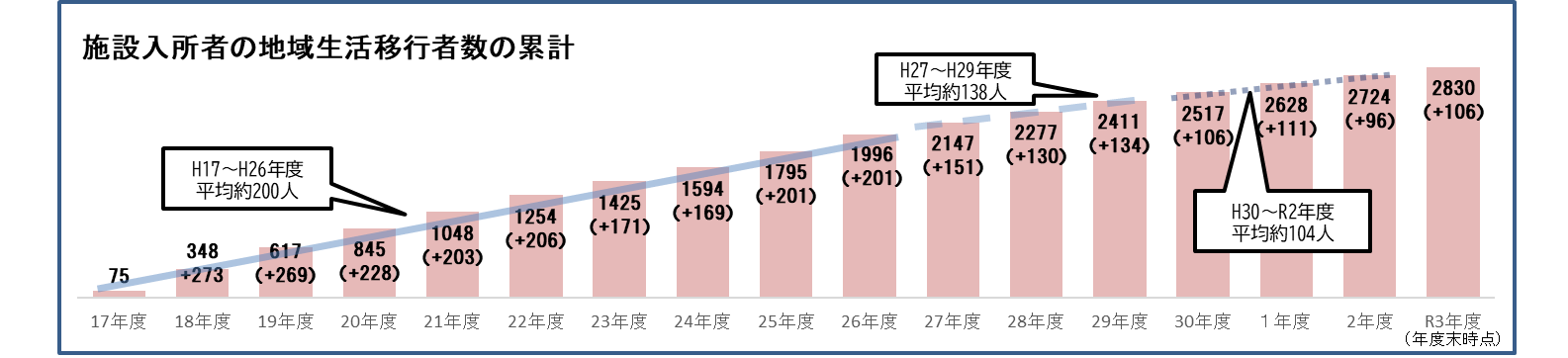 大阪府障がい者自立支援協議会   提言「地域における障がい者等への支援体制について」（R5.3）
求められる体制・機能
第3章　行政・地域に求められる支援体制と連携体制
提言（今後の検討内容）
第4章　地域における障がい者等への
　　　　　支援体制の再構築に向けた提言
＜地域全体で障がい者を支える仕組みの構築＞
〇相談支援及び意思決定支援の充実
〇地域移行に向けた認識の形成と共有
〇グループホーム等サービス提供基盤の拡充
〇在宅やグループホームで暮らす障がい者や
　 介護者等へのバッ クアップ
＜障がい者支援施設の生活・支援環境の整備＞
〇地域生活への移行に向けた支援体制の構築
〇重度化・高齢化に対応した生活環境の整備　　　〇多様化する障がい者への支援
連携体制の整備

地域移行後も障がい者・家族・介護者等が安心して地域生活を送れるような連携体制の構築
サービス提供機能の充実
地域生活を支えるために地域の障がい福祉サービス提供体制を充実
相談支援体制の整備
地域移行を促進し、地域生活を支援するための相談支援の役割分担と業務内容の明確化
本人中心支援の理念の浸透
本人中心の支援を実現していくための意思決定支援及び情報の保障の充実
第3章　地域における障がい者支援施設に求められる機能
集中支援機能
重度の知的障がい者への集中支援により、地域生活への移行を推進する機能
緊急時生活支援機能
地域で暮らす障がい者や家族の緊急時に受入れ支援を行う機能
生活支援機能
高齢で地域移行が困難な障がい者や支援期間が長期となる方の「生活の質を担保する」機能
基盤整備促進ワーキンググループ　検討項目（令和５年度～　）
資料１
施設入所の待機者に関する実態調査（令和５年度～）
1
資料１-①
実施概要
待機者実態調査結果概要
【実施内容】
◆対      象：府内市町村（令和５年度は大阪市を除く）
◆調査時点：各年度末　　
◆実施時期：各年度７月頃
◆調査項目：待機者数、本人及び家族等の状態像、地域生活継続の可能性の検
                  討の有無、  施設入所後の地域生活への説明や意向確認の有無、待          
                  機者に関する協議の場について
◆令和６年度調査の主な変更点　（令和６年度調査項目：参考資料５）
・地域生活の継続の可能性の検討した結果や検討しなかった理由を追加
・施設入所後の地域移行の説明にあたっての工夫や困難な点についての記載を追加
◆令和５年度（調査結果：参考資料４のとおり）
・R4年度末時点の待機者総数は1,077人。（大阪市を除く）うちH29年度以前からの待機者は620人。
・待機者1,077人のうち地域生活継続の可能性の検討をしていないのは498人。（検討の有無が不明の36人含む）
・また市町村において待機者についての検討の場がないと回答したのは35市町村。
・本人への退所後の地域移行の説明及び地域移行の意向確認をしたのは240人。家族への退所後の地域移行の説明及び地域移行の意向確認をしたのは322人。
◆令和６年度：現在集計中
課題の解決に向けて
◆地域生活推進に向けた認識の形成と共有
 ◆支援者間の連携を通じた一体的な支援体制の整備
具体的な施策（R７年度主要事業：知事重点）
◆【継続】地域生活促進アセスメント事業（予算額：966千円）
市町村における
相談支援体制の充実・強化
◆【継続】大阪府版強度行動障がい専門支援モデル普及事業（予算額：526千円)
◆【継続】地域生活推進事業費補助金（予算額：10,111千円）
◆【継続】重度障がい者グループホーム等整備事業費補助金(要求額：25,20０千円)
地域の事業所等におけるハード・ソフトの基盤整備
大阪府障がい者計画への位置づけ
第5次大阪府障がい者計画の計画期間は令和3年度から令和８年度の６年間。令和５年度は計画期間の中間の年にあたるため、計画策定時から現在に至るまでの法改正や策定された計画などを踏まえ、必要な見直しを行った。地域における障がい者等への支援体制の再構築に向けた提言を踏まえ、地域移行の促進や地域生活の継続を支援するため、市町村における相談支援体制の充実・強化や地域移行に向けた認識の形成と共有、地域の社会資源と人材の確保など地域での支援体制の整備を図っていくこと等を追記。
2
資料１-②
◆修了法人同士のつながり構築
◆圏域別研修・事例検討の場づくり
◆事業所間がつながり相談できる仕組みの構築
資料1-③
3
4
資料1-④
第７期大阪府障がい福祉計画への位置づけ
第７期大阪府障がい福祉計画　目標（令和８年度末） 
　地域生活支援拠点等の機能の充実
　　・令和８年度末までに、各市町村において効果的な支援体制及び緊急時の連絡体制の構築
　　・年１回以上運用状況を検証・検討
令和６年度の取組み（市町村への働きかけ）
◆地域生活支援拠点等に係るアンケート実施
◆地域生活支援拠点等の市町村意見交換会を実施（令和６年９月19日）
　 ・参加市町村　3２市町村 (市町村担当者、基幹相談支援センター、地域生活支援拠点等を担う事業者)
　 ・内容　　地域生活支援拠点等に係る取組み発表（堺市、岸和田市）
　　　　　　　大阪府の取組み状況（「地域生活支援拠点等に係るアンケート結果（概要）」ほか）
　　　　　　　グループ分けによる意見交換　　（テーマ：①各機能の整備状況及び広域連携　②地域生活支援拠点等コーディネーター
③地域生活支援拠点等の運用状況の検証・検討）
◆運用状況の検証・検討の推進・強化
　　・未整備市町へのヒアリング等による働きかけ
　　・検証・検討状況の見える化の推進（市町村ホームページにおける公表）
　　・好事例の横展開（上記意見交換会の実施）
令和７年度以降
　　継続実施
令和６年度　地域生活支援拠点等に係るアンケート結果（抜粋）
4
資料1-④5
◆調査対象：府内４３市町村　　　　◆調査期間：令和６年６～７月（令和6年3月31日時点）
◆調査内容：コーディネーター設置、検証・検討の実施　等
◆府内の整備状況（整備年度についてはR6国調査より）
※令和6年４月末時点(整備済41市町村、未整備２市町)
◆拠点コーディネーターの配置について
※うち、市町村職員がコーディネータの役割を担っている市町村が７か所、今後配置予定が３か所
※市町村職員がコーディネータの役割を担っている場合を含む
◆令和5年度中の運用状況の検証・検討の実施状況（R6国調査より）
※検討・検証を行った35のう33が自立支援協議会や拠点会議で実施
入所施設利用者への意向調査（令和６年度）
５
資料1－⑤
１．背景・目的
大阪府では、障がい福祉施策の最重点施策として入所施設からの地域生活移行を掲げており、大阪府障がい福祉計画において、施設入所者の地域生活移行者数について目標値を掲げている。
　入所施設からの地域移行については、施設入所者の意向に基づいて地域移行の支援を実施することが重要であることから、施設入所者の暮らしに関する意向調査を定期的に実施し、地域生活への移行を推進する上での基礎資料とし、その調査結果については市町村と共有し、地域移行への取組みに活用するよう働きかけていく。
２．実施内容
◆対　　象：府内障がい者支援施設入所者及び事業者　　　　◆調査時期：令和７年２月から３月（令和７年２月１日時点）　
◆調査方法：障がい者支援施設へ調査票をデータで送付。施設が本人から得た回答内容を集約して提出。
◆調査項目：全20問
　　１ 入所者に関する質問（①他府県からの入所者を含む。②③は府内市町村が援護の実施者である場合のみ対象。）
　　　 ①基本情報　(問１～６)
          ②本人への質問（暮らしたい場所、今の施設で暮らしたい場合はその理由等）  (問7～11)
　　　 ③支援者への質問（本人の地域生活移行は可能か等）      (問12～16)
　　２ 事業所の基本情報や地域生活移行の課題等に関する質問　(問17～20)
◆調査のポイント
・本人への確認方法は、本人独自のコミュニケーションでやり取りする場合も含む。
・地域生活移行が可能か難しいかの判断は、単純にサービス事業所の空きがない場合は「可能」とし、生活したい地域にサービス事業所はあっても本人に必要な支援等が受けられる見込みが少ない場合は「難しい」とする。
◆調査結果区分について
・本人の意向と施設職員による地域生活移行の可能性の判断をもとに、必要な支援について区分。
A－積極的な地域生活移行支援
B－見学や体験等の地域生活につながる支援
C－本人の意思決定支援の方法を検討
D－本人の思いを尊重し、何が阻害要因なのか分析
E－現在の生活を継続。ただし地域生活の情報提供等は行う
F－現在の生活を継続しつつ、意思決定支援の方法を検討